Exploring your passions
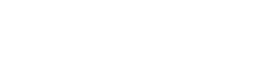 Create a mind map of what you love doing in your spare time
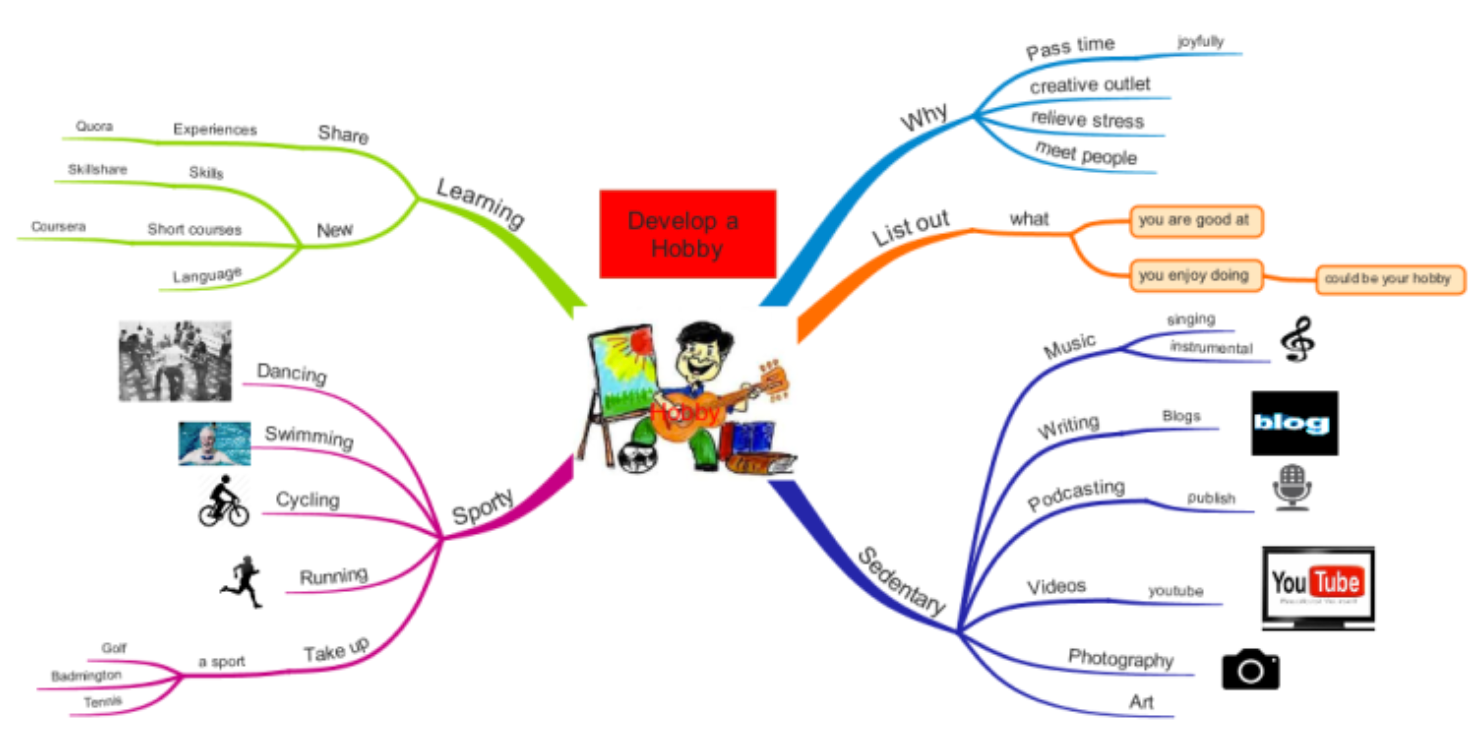 Exploring your passions
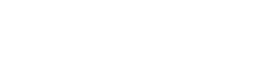 1. Go to your UCAS Hub – www.ucas.com/dashboard
Having run UCAS Discovery events for almost a decade, we’ve noticed that the students who come along are usually in one of the four following mindsets:​
2. Go to the ‘What to study next’ tile
3. Fill in 4 subjects you are studying and read your results
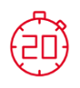 Exploring your passions
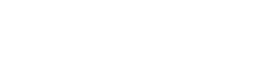 From the subjects listed in on your results from ‘What to study next’, choose the following  and write in your worksheet:
Your favourite subject

A subject that you’re surprised about

A subject you don’t know anything about

A subject you’d like to know more about
Exploring your passions
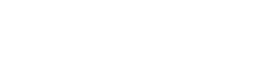 In groups, now discuss your four subject choices and whether they match your passions.
Exploring your passions
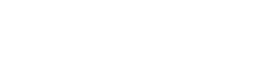 Go to the UCAS subject guides (www.ucas.com/explore/subjects)
2. Read the subject guides for your chosen subjects
3. Write down the following in your worksheets:

Things that surprised you about those subjects
Things you didn’t know about those subjects
Anything more you would like to know about those subjects
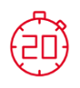 Exploring your passions
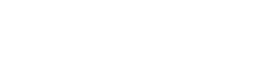 In groups, talk about your favourite subject and how it matches your passions.